HOM damper and coupler
孟繁博、郑洪娟
Design requirement
Cut off TM01：1471MHz
Cut off TE11：1126MHz
Beam stability:
HOM Qe~104
HOM power:
If beam spectrum coincide with HOM, the requirement for Qe should less than 103. (For TM011, if resonance happen, Pt=300W (Qe=103))
Maximum power: 1 kW
Dangerous monopole: aroud1200MHz
Dangerous dipole: 800MHz~900MHz, 1200MHz
Useful field mode in beam pipe
TE11
TM01
Cutoff frequency  (GHz)
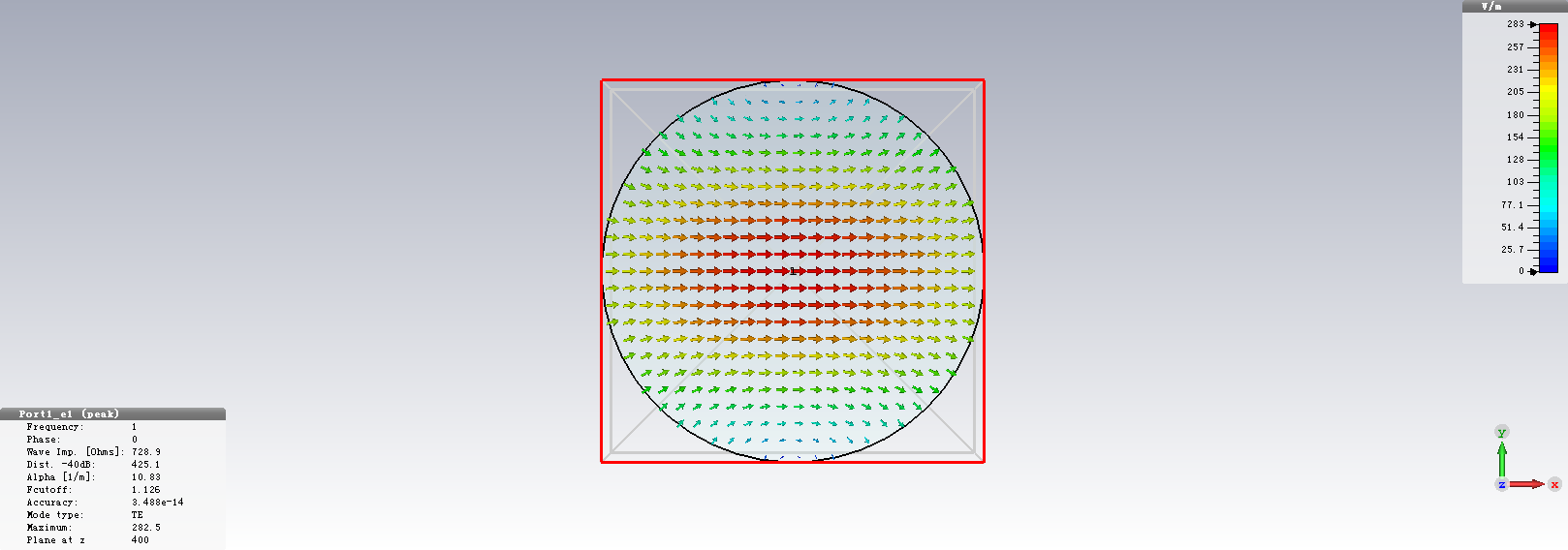 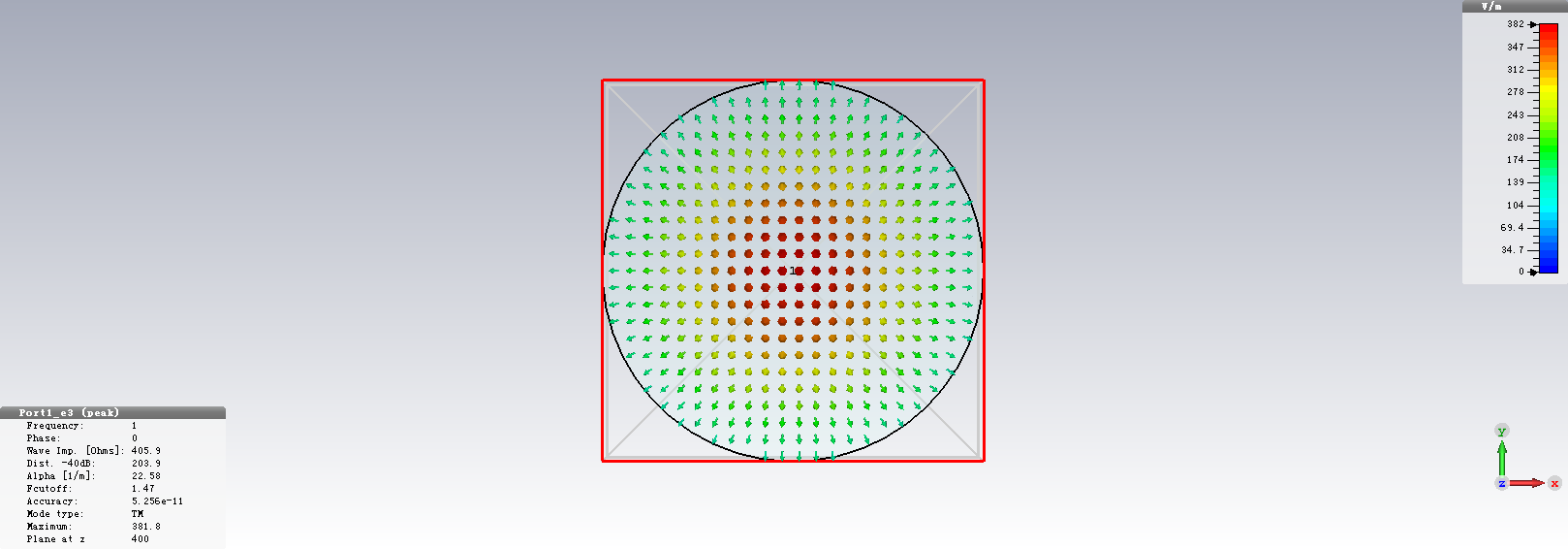 E field
E field
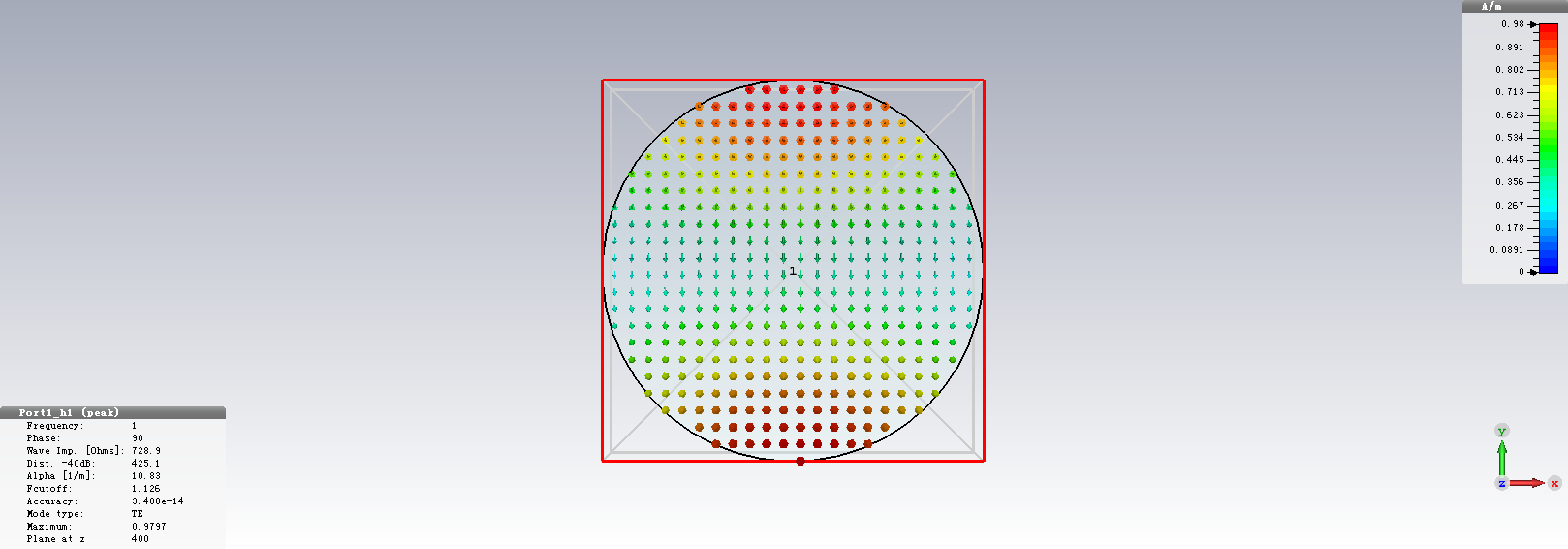 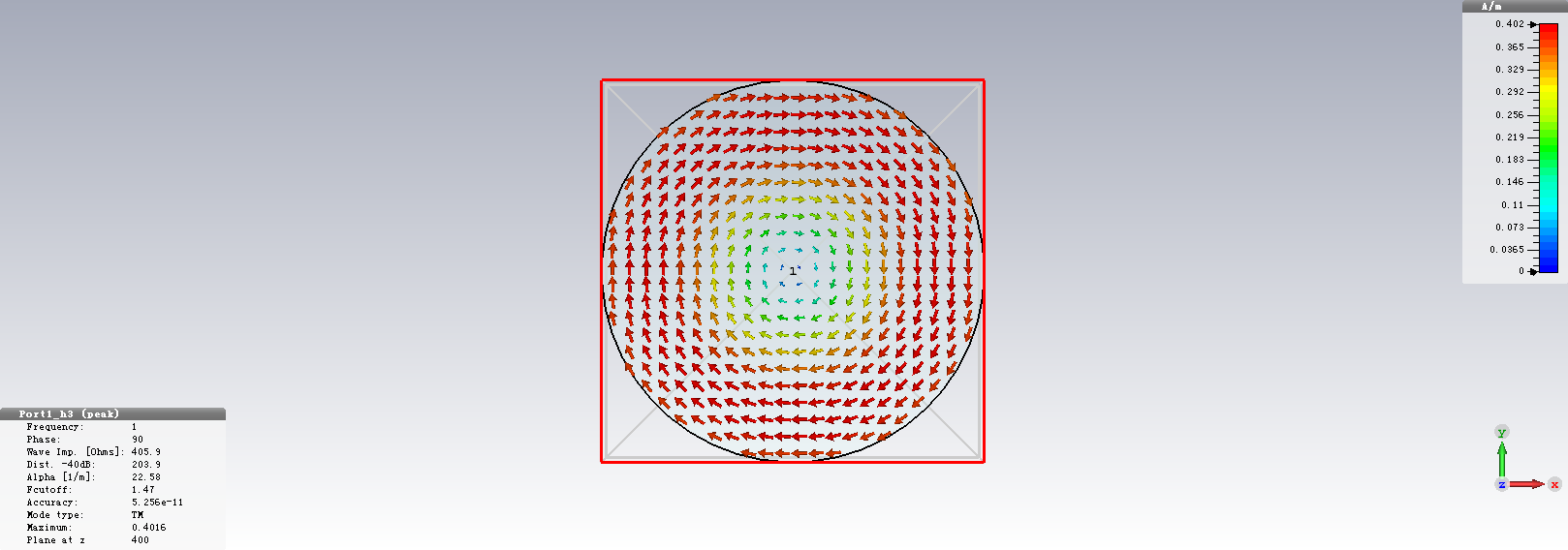 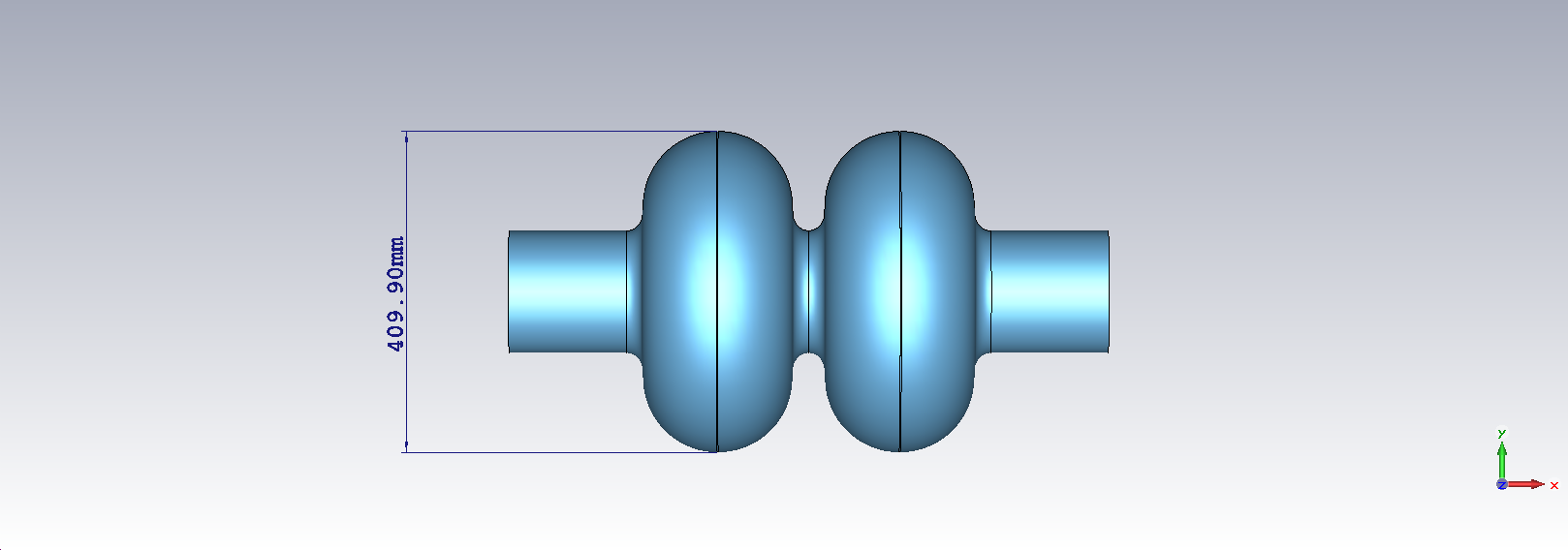 H field
H field
Frequency band division for damper and coupler
1) 800MHz~900MHz: dipole only
TM011 can be coupled by TM01 mode in pipe.
TE11 mode is useless for TM011.
2) ≈1200MHz: monopole (TM011?), dipole
Solution 1:
Use coupler for both frequency band, 800~900MHz and 1200MHz.
Rpipe should be larger than 100mm, to couple the TM011.
Good: small pipe (78mm)
Bad: hard to design coupler covering two band
Solution 2:
Use coupler for 800~900MHz, and damper for 1200MHz
Good: coupler focus on one band, easy to design
Bad: large pipe
Maybe better
Next step for damper
Decide the diameter of beam pipe, with the cavity group
Calculate the Qe of pipe for the TM011, and the other dangerous mode
Simulation with ferrite on the pipe, to get the Ql of the cavity &pipe system
……
HOM coupler part written by 洪娟
TLM & Matrix methods for coupler design
To design the coupler from equivalent circuit concept. Then transform to transmission line models (TLM).

To simplify the HOM coupler design by ABCD matrix.
Matrix methods for coupler design (W. Xu)
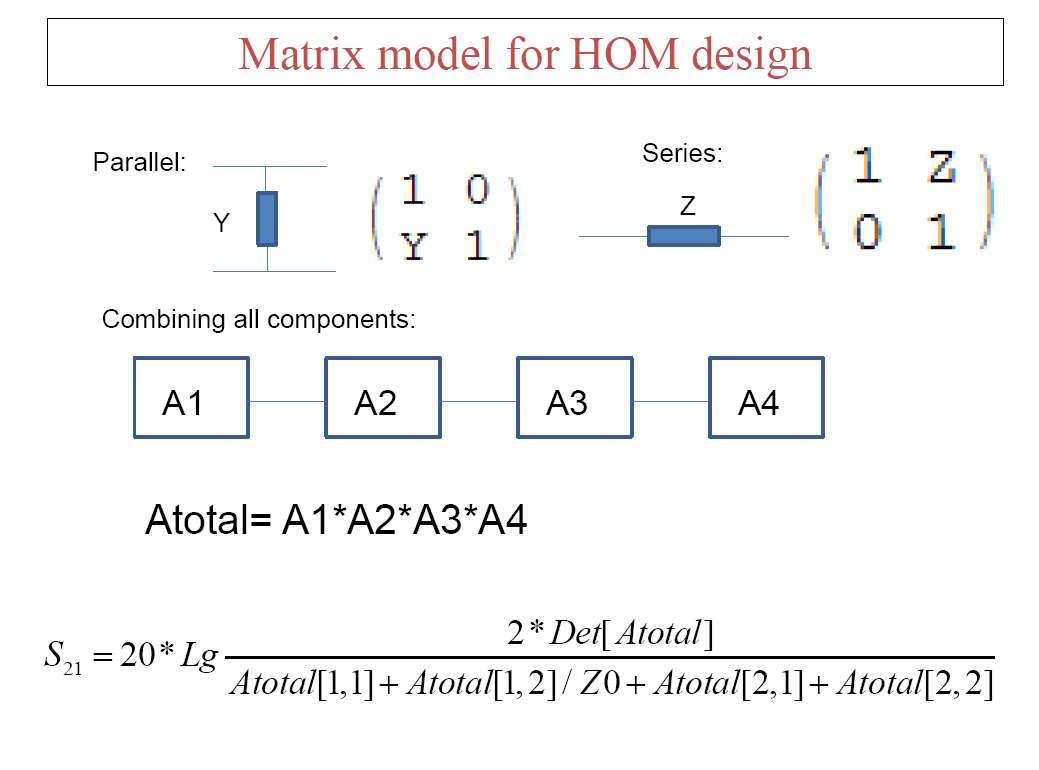 Atotal[1,2]/Z0+Atotal[2,1]Z0
S21式用于输入和输出端口的特性阻抗相等的情况。(right?)
[1] W. XU. HOM coupler design for High current SRF cavities. 2010.10.11  
[2] David M. Pozar. Microwave Engineering, Publishing House of Electronics Industry, Beijing. p160
RF Characteristics-Design Progress
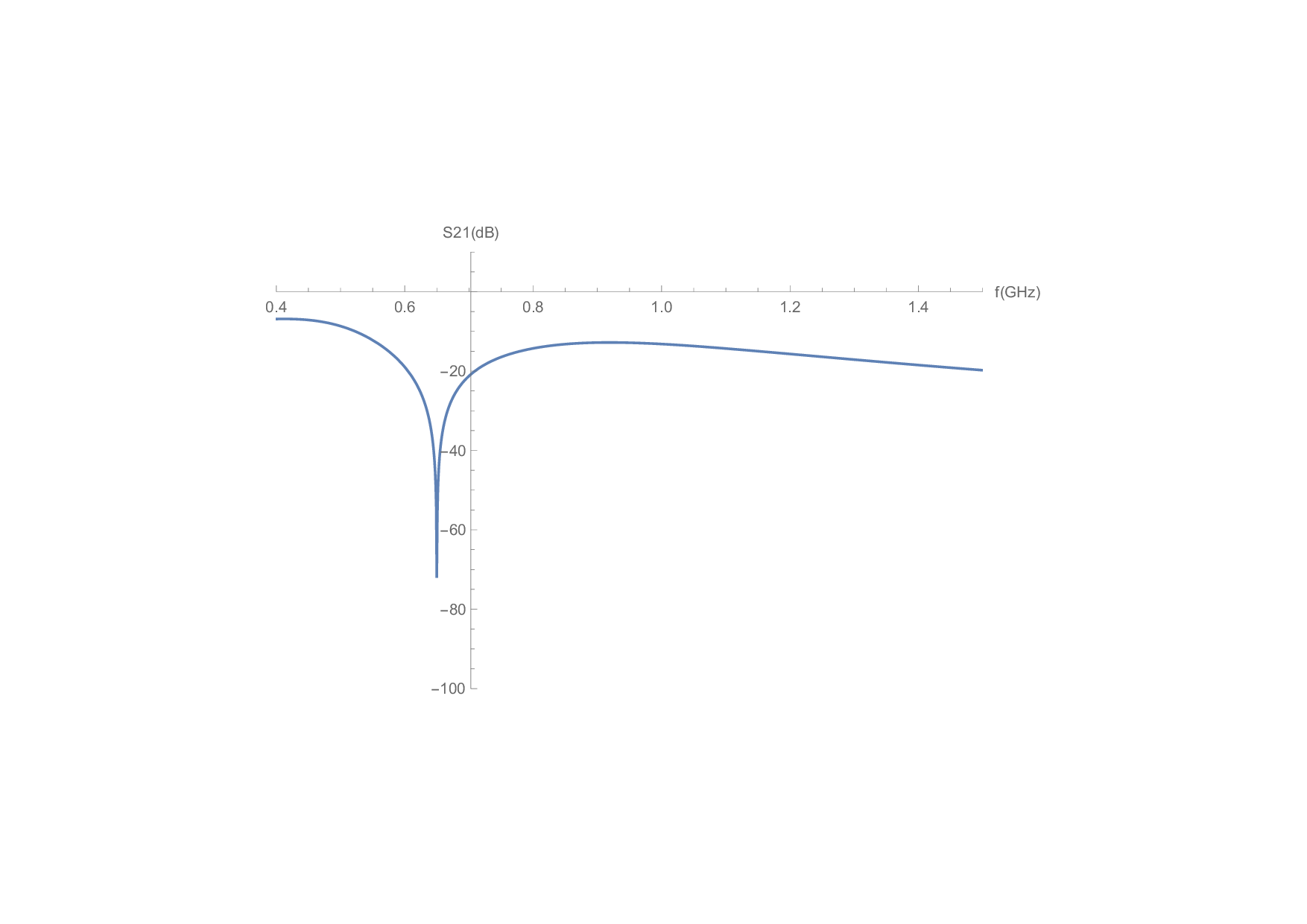 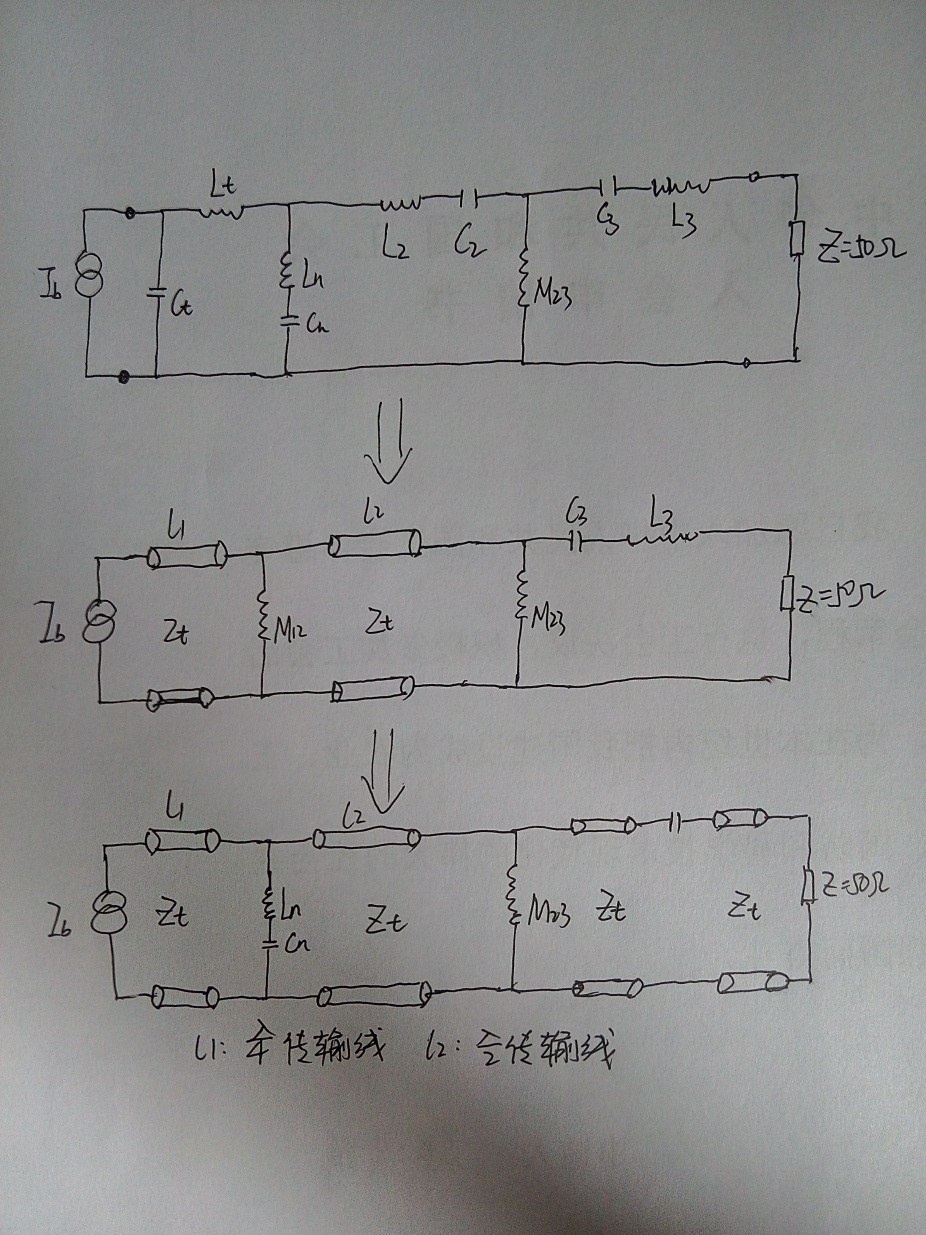 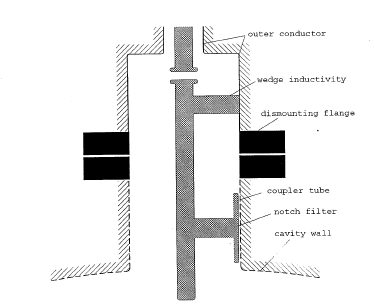 The values for the untuned transmission line equivalent circuits are:
Ct=2.69pF, Lt=33.76nH, Ln=15.94nH, Cn=3.76pF, L2=9.08nH, C2=0.85pF, M23=7.45nH, C3=1.37pF, L3=19.01nH, Zt=112 Ω, Z=50 Ω
LHC broadband coupler
RF Characteristics-Design Progress
Optimization need to be done
Fundamental mode rejection
Extraction of higher order mode passband.
……
3D model
Numerical simulation
Practical adjustment
……